CHARLA: CONTROL DE PRECINTOS ADUANEROS
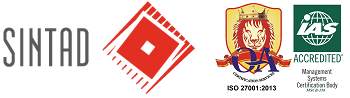 Procedimiento Específico: 
CONTROL-PE.00.08 USO Y CONTROL DE PRECINTOS ADUANEROS Y OTRAS MEDIDAS DE SEGURIDAD

Los precintos aduaneros son colocados como medida de seguridad en contenedores cerrados, vehículos tipo furgón y cisternas cuando su estructura y acondicionamiento permita su precintado.


Infracciones y sanciones:

RESOLUCIÓN DE SUPERINTENDENCIA NACIONAL ADJUNTA DE ADUANAS N° 003-2019/SUNAT/300000

Resulta pertinente aprobar la facultad discrecional para no determinarlas ni sancionarlas siempre que se cometan del 01/01/2019 al 30/06/2019.
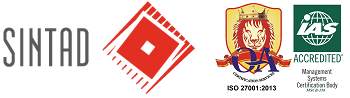 TIPOS DE PRECINTOS
PRECINTO TIPO PERNO
PRECINTO TIPO CABLE
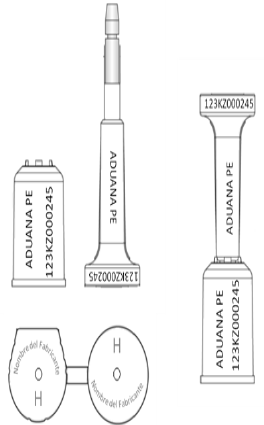 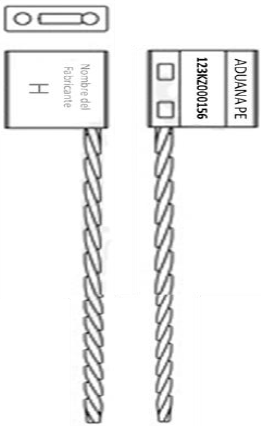 Identificador único legible en el cuerpo, de 11 caracteres:

003  =  código de distribuidor
AB    =  código adquiriente
000001 =  número correlativo
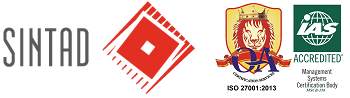 DISTRIBUIDORES DE PRECINTOS REGISTRADOS

Código                                           Empresa Autorizada

002                      FLINK S.A.C.
003                      CORPORACION SEALER’S S.A.
004                      TITADSU S.A.C.
005                      SEGURIDADTECNOLOGIA Y SERVICIOS LOGISTIC SAC –STS SAC
006                      VALCOMEX NEGOCIOS INTERNACIONALES S.A.C.
007                      CORAL SHIPPING SERVICES AND TRADE EIRL
008                      SCELLES S.A.C.
009                      COMERCIAL DE RESPONSABILIDAD LIMITADA
010                      RED FLAG PERÚ S.A.C.
011                      COLD CHAIN SOCIEDAD ANONIMA CERRADA – COLD CHAIN S.A.C.
012                      LOCKSEAL SOLUTIONS S.A.C.
013                      BS TRADUNG IMPORT & EXPORT S.R.L.
014                      OFIPERU E.I.R.L.
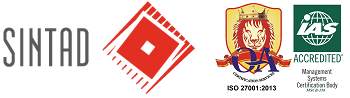 Registro a través del portal de SUNAT
- Ingresamos al portal del SDA con nuestra clave SOL o Usuario Secundario.
- Buscamos la ruta indicada en la imagen.
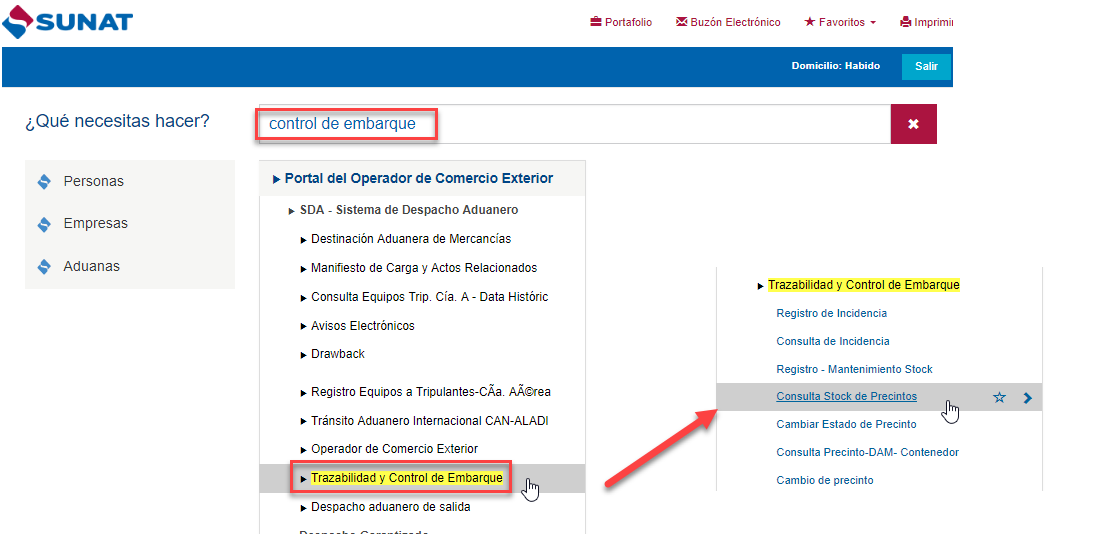 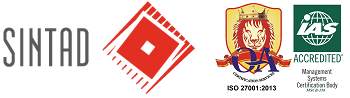 - Seleccionamos Tipo de Operador: AGENTE DE ADUANA
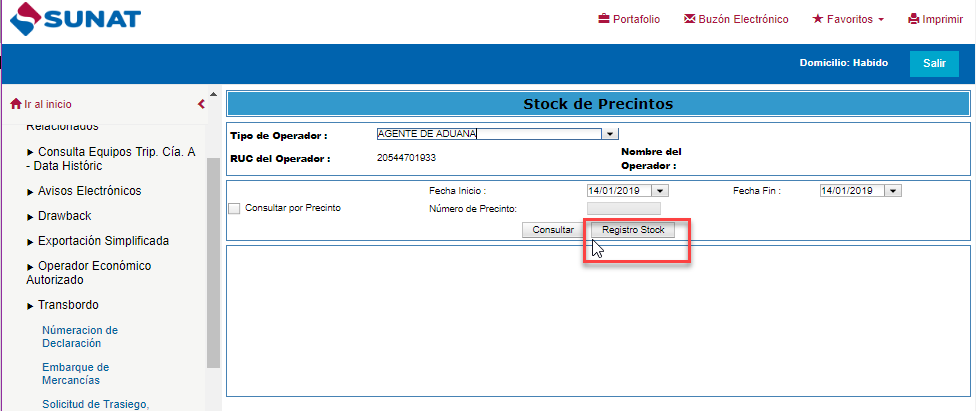 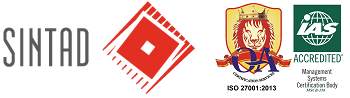 - Se ingresa la información solicitada.
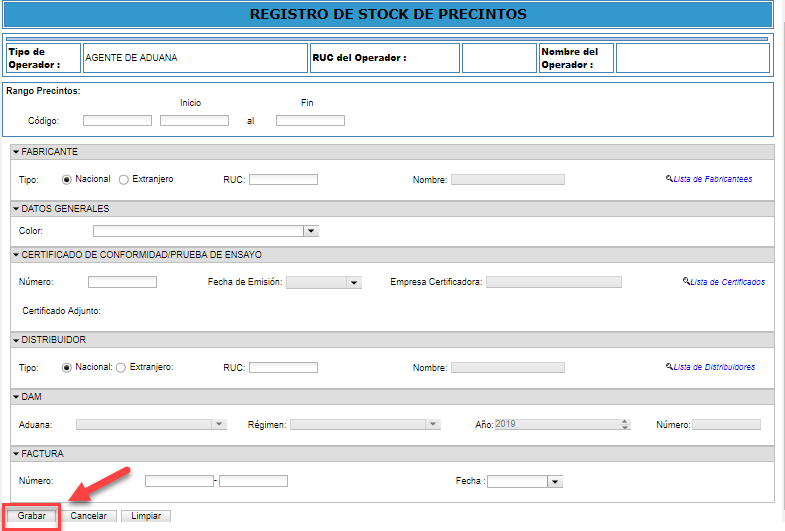 - Finalmente, click en Grabar.
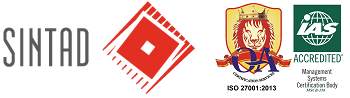 Registro de Incidencia
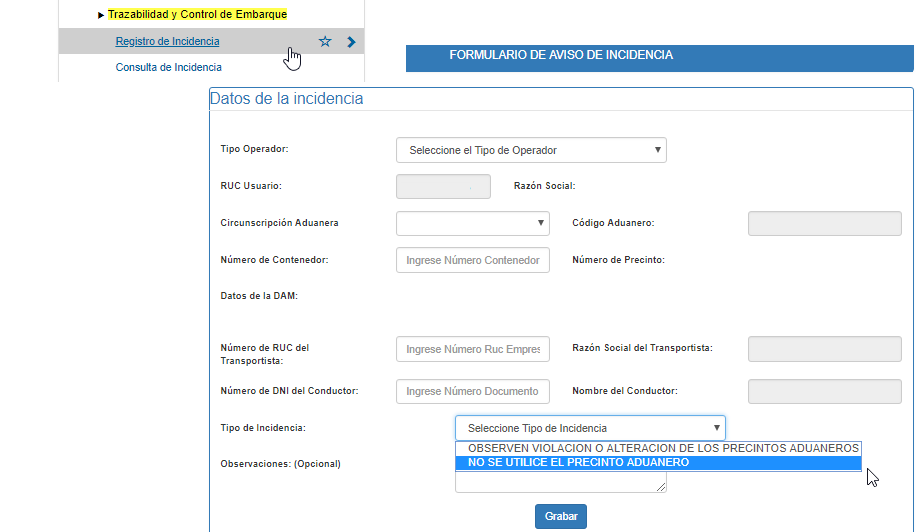 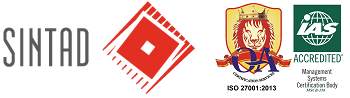 Cambio de Estado a través del Portal de SUNAT

- Ingresamos a la opción Cambiar Estado Precinto.
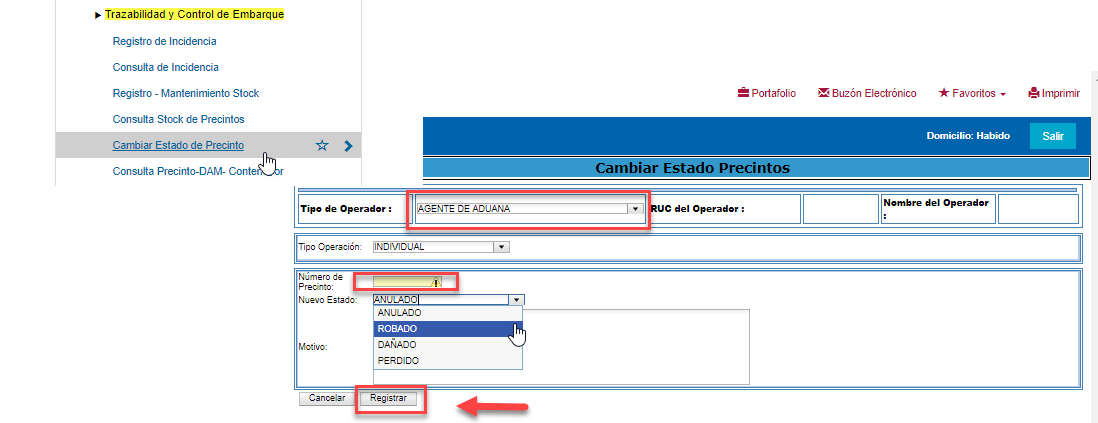 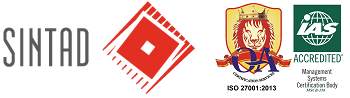 Alertas en Regularizaciones

Si al momento de regularizar su Exportación Definitiva, se utiliza un precinto que NO ha sido registrado en el portal de SUNAT, aparecerá el siguiente mensaje:
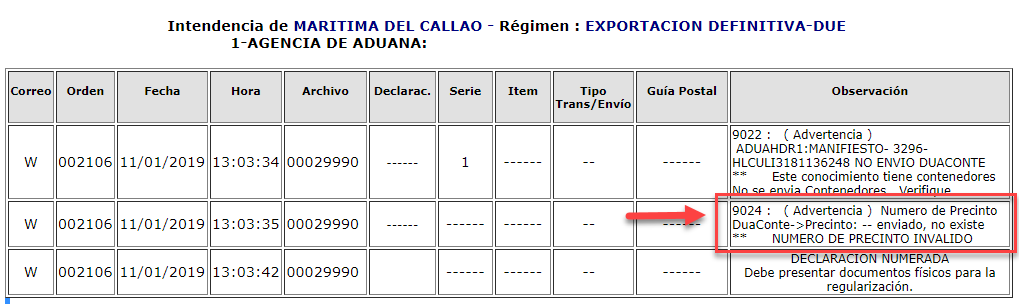 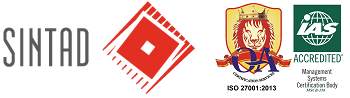 Ingreso de Control de Precintos en el sistema SCE Aduanas
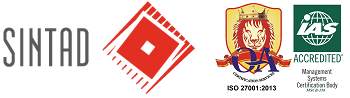